Родительское собрание во втором классе.«Из одного куста, да не с одной ветки»
Гатауллина И. М.
Выполнила Гатауллина И. М. 
МАОУ СОШ №24, г. Березники.
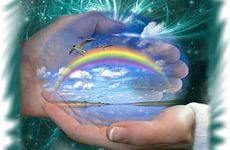 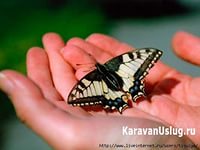 ВСЁ В ТВОИХ РУКАХ!!!
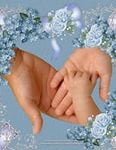 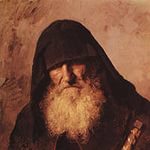 Гатауллина И. М.
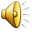 УДАЧИ  !!!
Гатауллина И. М.